Université 3 ConstantineFaculté de Médecine- Département de MédecineCIVD
Module de Physiopathologie
 3ème Année Médecine

Dr S. SEMRA
                                        Année Universitaire 2016-2017
Définition
Coagulation intravasculaire disséminée (CIVD)
Syndrome acquis 
Débute par une activation systémique excessive de la coagulation (SASC) 
Difficile à mettre en évidence (diagnostic médico-clinique)
Caractérisée 
       ●  Formation intravasculaire de fibrine génératrice  de thrombi intravasculaires qui entravent 
      -    la microcirculation 
       - et l’oxygénation de divers organes
     ● Troubles de l’hémostase biologiques et cliniques (déplétion en facteurs de la coagulation) 
      ●  Dysfonctions d’organes  
       ● Défaillance multiviscérale SDMV
Définition
Fibrinolyse primitive
 Syndrome de défibrination
Secondaire à  des anomalies de l’hémostase 
   - Constitutionnelles 
    - ou Acquises 
 Aboutit 
 -Activation anormale de la coagulation 
 -Syndromes hémorragiques graves
Définition de l'hémostase 
    Ensemble des mécanismes physiologiques qui assurent
            La prévention des saignements
           
          L’arrêt des hémorragies en cas de rupture de la    
           continuité de la paroi vasculaire
                       La formation locale d'un caillot 
                       Sa dissolution
Equilibre Hémostatique


                  Endothélium vasculaire
                             Plaquettes
                             Coagulation
                              Fibrinolyse    
             
  Hémorragie                                   Hypercoagulabilité
-
+
Hémostase
Processus  se déroulent en 3 temps étroitement intriqués:
Hémostase primaire: temps vasculo-plaquettaire
					   Thrombus blanc

Coagulation :   facteurs plasmatiques:
		                    formation de caillot de fibrine
 		                     Thrombus rouge
 
Fibrinolyse:  Lyse du caillot
Brèche vasculaire
       
       Hémostase Primaire       
                                Thrombus plaquettaire

              Coagulation
                             Thrombus fibrino-plaquettaire

              Fibrinolyse
                              Dissolution du caillot
                               Reperméabilisation du vaisseau
Hémostase Primaire
                                    Lésion vasculaire
    Temps                                          
   Vasculaire                  Vasoconstriction

                                      Adhésion plaquettaire

     Temps                     Activation plaquettaire
Plaquettaire
                                     Agrégation plaquettaire
Hémostase primaire
    Acteurs 
  Vaisseau  = Vasoconstriction
+Sang  = Plaquettes
               Facteur de Willebrand
                Fibrinogène
+ Forces hémodynamiques

    But = obturation de la brèche vasculaire 
          = formation du clou plaquettaire.
Hémostase primaire
 Brèche Vaisseau 
            =Vasoconstriction réflexe immédiate

= Mise à nu  
      Endothélium                     Sous-endothélium 
      Non thrombogène               Thrombogène
  Maintien de l'hémostase    Lieu d'adhésion des                 
  + de la fluidité du sang              plaquettes
                                                  +d'activation de la  
                                                      coagulation
Plaquettes  (thrombocytes)

   Phase plaquettaire de l'hémostase
      Début  =  secondes qui suivent la lésion vasculaire
      Résultats= Adhésion  plaquettes-sous-endothélium        
                       Sécrétion de substances par les plaquettes
                        Agrégation des plaquettes entre elles
                    Formation d'un clou hémostatique
Plaquettes
  Membrane Phospholipides +  Glycoprotéines                                  
Récepteurs spécifiques   Facteur de Willebrand, 
                                        Fibrinogène     ADP                                   
                                        Adrénaline Thrombine
Cytoplasme
Granules denses
ATP, adrénaline, sérotonine, ADP,, thromboxane A2) agents très agrégeant
Granules alpha (facteurs de la coagulation : fibrinogène, facteur V, VIII, et facteurs plaquettaires spécifiques)
Plaquettes 
Adhésion  aux structures sous-endothéliales :
                                   
                                  Changement de forme 
                                   
                             
                                Expulsion du contenu des  granules
                                ( release)
 +
                                               Activation     
                                            
                                  
                                 + Agrégation autre plaquettes
Complexe glycoprotéique GP-IX
+ fct. de Willebrand
Plaquettes
Facteur de Willebrand
  GP  sur laquelle se fixe le  F VIII dans la circulation
  Synthétisé par 
  Cellule endothéliale                    dans la plasma      
  Mégacaryocyte
 Rôle  = Adhésion des plaquettes au sous endothélium
Forces hémodynamiques
  
Vitesse d'écoulement du sang à l'intérieur des vaisseaux    
                           Concentration des Globules rouges 
                                                    des  Plaquettes

Adhésion des plaquettes à la paroi vasculaire 

 Hématocrite bas(< 30%)  = Dysfonction coagulation
Coagulation
Permet  passage du sang de l’état fluide              solide
Coagulation 
    =  Cascade de réactions enzymatiques
                                 conversion 
Fibrinogène soluble                       Fibrine insoluble

     Filaments de fibrine à la surface des plaquettes 
          
             Consolidation  clou hémostatique 
             
                   Formation du caillot
Etapes de la coagulation en 3 étapes :
   Génération de la prothrombinase par l'aboutissement de 2 voies différentes de la coagulation appelées extrinsèque et intrinsèque.
   Formation de thrombine ou la transformation de la prothrombine en thrombine par le complexe prothrombinase.
     Formation de fibrine ou la transformation du fibrinogène en fibrine.
Coagulation
Facteurs de la coagulation
Synthèse= la plupart par le foie
Génération de la prothrombinase
 2 voies  de la coagulation 
-Voie intrinsèque
-Voie extrinsèque :  voie du  Facteur tissulaire
                                 (=thromboplastine tissulaire)
                                    Elle joue un rôle principal dans la mise en route du système de la coagulation.
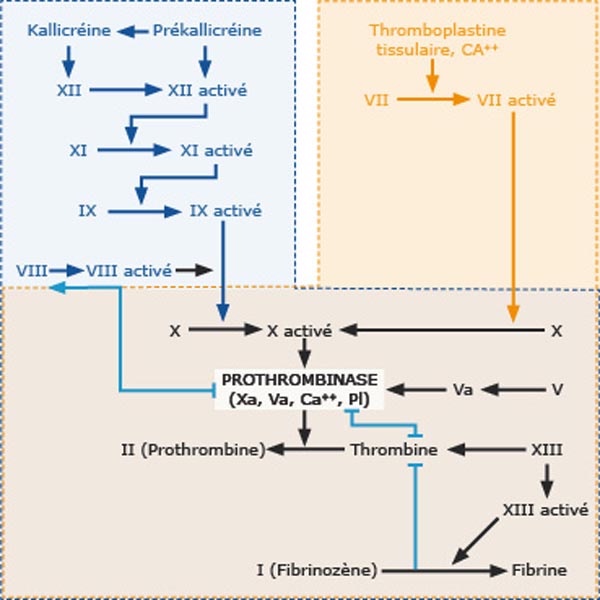 En bleu, la voie endogène ;
En orange, la voie exogène ; 
En noir, la voie finale commune ou tronc commun.
Génération de la prothrombinase
       Facteur Xa      
  Thrombine                       Prothrombinase 
      +Facteur Va
Formation de la thrombine
                         Prothrombinase 
   Prothrombine                     Thrombine active 
     (facteur II)                              (facteur IIa)
  Activation = libération  peptides 
                      (peptides d’activation)
 Présence dans le sang = Indicateurs activation la coagulation
Formation de fibrine
 Formation de la fibrine
                        Thrombine 
     Fibrinogène               Monomères de fibrine 
  + libération de fibrinopeptides appelés A et B
                                     Agrégation
 Monomères de fibrine                   Polymère de fibrine 
                                    Thrombine
                Facteur XIII                XIIIa       
                                                        Fibrine Stabile
Inhibiteurs de la coagulation
Plasma=
  Systèmes anticoagulants physiologiques 
Rôle = maintient équilibre hémostatique 
 Principaux inhibiteurs 
  ● Inhibiteur de la voie du facteur tissulaire (TFPI, Tissue Factor Pathway Inhibitor)
   ●Antithrombine (AT)
   ● Protéines C et S (PC et PS)
TFPI : Action sur  facteurs Xa et VIIa
           Inhibe activation de la voie extrinsèque de la coagulation
  P C: synthèse est vitamine K dépendante
            Inhibe  facteurs Va et VIIIa
            Exprime sa fonction  en présence d'un cofacteur la PS (vitamine K dépendante)
           P C                                      PCa
              PS+ Thrombine + Thrombomoduline
 AT :  inhibe thrombine et  facteur Xa
          ±   facteurs XIa ,IXa et VIIa
Fibrinolyse physiologique
Processus enzymatique de dissolution de la fibrine
Déclenché simultanément avec la coagulation 
Permet  de limiter l'extension d'un caillot et de le lyser.
Moyens
 Activateurs 
  Inhibiteurs 
But = Réguler la formation de la plasmine à partir du plasminogène
Activateurs  du plasminogène 
  - Activateur tissulaire du plasminogène (t-PA pour tissue plasminogen activator) 
   - Urokinase (u-PA)  (clive le plasminogène en l'absence de fibrine)
                          Activateurs
  Plasminogène                                 Plasmine
                                                          (enzyme actif) 
  Plasmine = enzyme très puissant 
                       action sur  fibrine
                                          fibrinogène
                                          facteurs de coagulation
Inhibiteurs  des activateurs du plasminogène 
    -le PAI-1 (pour plasminogen inhibitor type 1) inhibiteur rapide du t-PA et de l'u-PA.
    - le PAI-2 

Dégradation de la fibrine (et/ou du fibrinogène) 
=  des produits de dégradation 
      DD (appelés D-Dimères) 
       E
CIVD
CIVD = Excès de génération de thrombine 
                             fibrine dans la circulation
              Agrégation excessive  des plaquettes 
               Consommation excessive des facteurs de la coagulation
FT existe de façon constitutive dans certains tissus sans contact direct avec le sang 
Exposition du facteur tissulaire à la circulation sanguine 
Conditions physiologiques 
= déclenche une coagulation ●contrôlée (le tissue factor pathway inhibitor,TFPI)
                                               ● localisée
FT  +facteur VIIa activé 
     
           facteur X                        Xa

                Prothrombine                     Thrombine


   Conditions pathologiques
    = Exposition non contrôlée de facteur tissulaire       
        CIVD  Coagulation systémique et excessive
Principales pathologies associées au développement d’une CIVD

 – Sepsis

– Choc hémorragique

– Pancréatite aiguë

- Contusions tissulaires étendues dans le cadre des polytraumatismes

 - Embolie graisseuse

   – Cancer

– Complications de la grossesse

– Pathologies vasculaires

– Hémolyses massives notamment post-transfusionnelles

– Venins de serpents

– Rejet de greffe humoral
Physiopathologie
Situations pathologiques
 Sepsis
  Stimuli inflammatoires 
  Interaction 
Composés de la membrane bactérienne  
+Endotoxine, cytokines pro-inflammatoires, fragments activés de compléments 
   = Synthèse de FT par monocytes, macrophages, fibroblastes, ȼ endothéliales, ȼ muscles lisses vasculaires
Physiopathologie
   Situations pathologiques
 Polytraumatismes
=  Multitude des lésions tissulaires 
    Exposition quantité importante de FT
   Processus de coagulation exagéré
Physiopathologie
   Situations pathologiques
 Complications de la grossesse
  = Passage dans le sang maternel 
                  de Liquide amniotique (FT xxx)
                  de Débris placentaires (FTxxx) 
= Activation de la coagulation
Physiopathologie
 Situations pathologiques
   Cancers
  Cellules malignes 
=expression  des facteurs   procoagulants  (FT)
    synthèse  cystéine protéase 
                       =active directement le facteur X
 Etat inflammatoire amplifie la réponse procoagulante.
  Libération de t-PA et d’urokinase
      = Lyse substrats de la coagulation (fibrinogène, plasminogène, facteur stabilisateur de la fibrine, facteur XIII, V)
Physiopathologie
Normale 
Formation de thrombine
 = conversion du fibrinogène en fibrine
 production activateur tissulaire du plasminogène,(t-PA),
 déclenchement de la fibrinolyse
CIVD
    Fibrinolyse± inhibée 
 Mécanismes :
  -  Activation par la thrombine d’un inhibiteur de la fibrinolyse, le TAFI qui protège le caillot de fibrine de la dégradation par la plasmine
  - Inactivation du t-PA par le PAI-1.
Présence dans le sang. PDF+t D- dimères
Physiopathologie
  Apparition Mécanismes 
        entretien et d’amplification de la thrombinoformation 
      + inhibition de la fibrinolyse 
  Thrombine augmente  sa propre production par
        1-Activation  Facteurs V et VIII de la coagulation 
                           Plaquettes 
                  =surface procoagulante indispensable à la formation 
                des complexes facteur IXa, VIIIa, Ca++, surface phospholipidique              
                prothrombinase (Xa, Va, Ca++, surface phospholipidique) 
       2- Transformeation facteur XI en XI a  (participe à l’amplification de sa production)
Physiopathologie
 Apparition Mécanismes 
   Présence de membranes phospholipidiques chargées négativement
   = Formation complexes enzymatiques 
         Amplification de la génération de thrombine        
  Activation  cellulaire (monocytes, cellules endothéliales, plaquettes)
=  Formation de  microparticules activatrices 
         diffusent le message procoagulant dans l’ensemble de l’organisme
CONSÉQUENCES DE LA CIVD
  Deux conséquences
     - Défaillance multiviscérale, expliquée par des thromboses microvasculaires, et les hémorragies qui coexistent chez un même patient sur des sites différents et  à des temps différents.         
         Les lésions d’organes secondaires sont possibles dans toutes les formes étiologiques de CIVD 
     -  Complications hémorragiques de la CIVD ont été décrites surtout dans les traumatismes, les complications obstétricales et les hémopathies.
     Dépendent de
            la présence ou non d’un facteur de risque hémorragique concomitant
            et/ou de la profondeur de la thrombopénie 
                         de sa durée
Diagnostic

  Contexte clinique connu pour être pourvoyeur de ce syndrome : sepsis, hémorragie, pathologie de la grossesse… 
       
 Tests « globaux » de la coagulation permettent une première évaluation.
    - le taux de prothrombine, 
     - le temps de céphaline activée 
     - la numération plaquettaire 
   Tests non  spécifiques de la CIVD 
               non parfaitement sensibles  =normalité n’exclut  CIVD 
                                                                       CIVD détectée   par a répétition 
    Détection PDF  = des D-Dimères non spécifique de la CIVD (thromboses, chirurgie…).
     Combinaison de plusieurs tests 
       n’améliore pas la sensibilité du diagnostic biologique de CIVD,
       améliore la spécificité. (élévation des D-Dimères +d’une thrombopénie )
Diagnostic
 CIVD = anomalies biologiques ± signes cliniques
     = CIVD biologiques
         CIVD  cliniques 
        CIVD compliquée
Diagnostic CIVD biologique =
     D-dimères  augmentés 
    +un critère  majeur 
Ou+ 2 critères mineurs de consommation
Diagnostic de CIVD clinique =
     signes hémorragiques ou thrombotiques,
       pas de caractères spécifiques 
  Hémorragiques (ecchymoses, purpura, gingivorragies, hématomes, saignements diffus….)
    Thrombotiques ( tous les organes, ischémie, infarcissement)
Diagnostic CIVD compliquée 
= Manifestations cliniques hémorragiques             
                                                 +thrombotiques 
Mise en jeu du pronostic vital ou fonctionnel
   Nature 
+ Intensité 
     = varient selon l'étiologie et le terrain
Diagnostic
Paramètre (unité)                     Majeur           Mineur
Numération plaquettaire         ≤ 50            50 < - ≤ 100
(G/L)
 Taux de prothrombine (%)      < 50           50 ≤ - < 65
Concentration en fibrinogène   ––                  ≤ 1
(g/L)
Traitement
    Surtout étiologique =  arrêt du facteur déclenchant si on  peut  le traiter  radicalement
                                          si non rapidement efficace  prise en charge de la CIVD et de ses conséquences  par une démarche spécifique.  
 Symptomatique
    Transfusion de  plaquettes + facteurs de la coagulation
       -	plasma frais congelé =saignement actif 
                                                avant un geste invasif à risque hémorragique(TP<40%) 
          -	 concentrés plaquettaires lorsque les plaquettes  <50 000/mm3 
   Les inhibiteurs de la fibrinolyse (acide tranexamique, aprotinine) 
=  non recommandés car déjà inhibition importante de la fibrinolyse
 Contrôle de la thrombinoformation 
 But de limiter la CIVD et ses conséquences thrombotiques par
       Héparine à faible dose (non fractionnée ou héparine de bas poids moléculaire) 
     Reste controversée
     Sauf   si  CIVD 
 + visée prophylactique de la maladie thromboembolique veineuse 
   sepsis